МБОУ «СОШ №2 с.Автуры им.К.А.Эпендиевой» Шалинского муниципального района Чеченской Республики
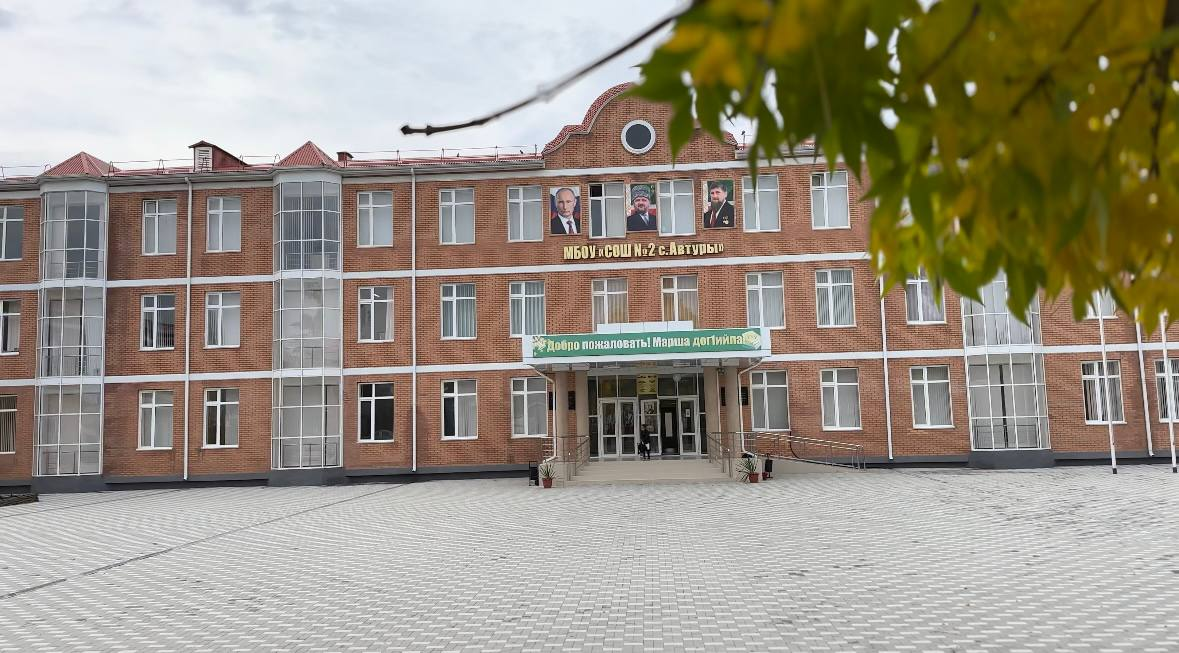 Школьное питание – залог здоровья
Горячее питание детей во время пребывания в школе является одним из важных условий поддержания их здоровья и способности к эффективному бучению.
Хорошая организация школьного питания ведёт к улучшению показателей уровня здоровья населения, и в первую очередь  детей, учитывая, 
что в школе  они проводят 
большую часть своего 
времени. 
   Поэтому питание 
является одним из 
важных факторов, 
определяющих здоровье
подрастающего поколения.
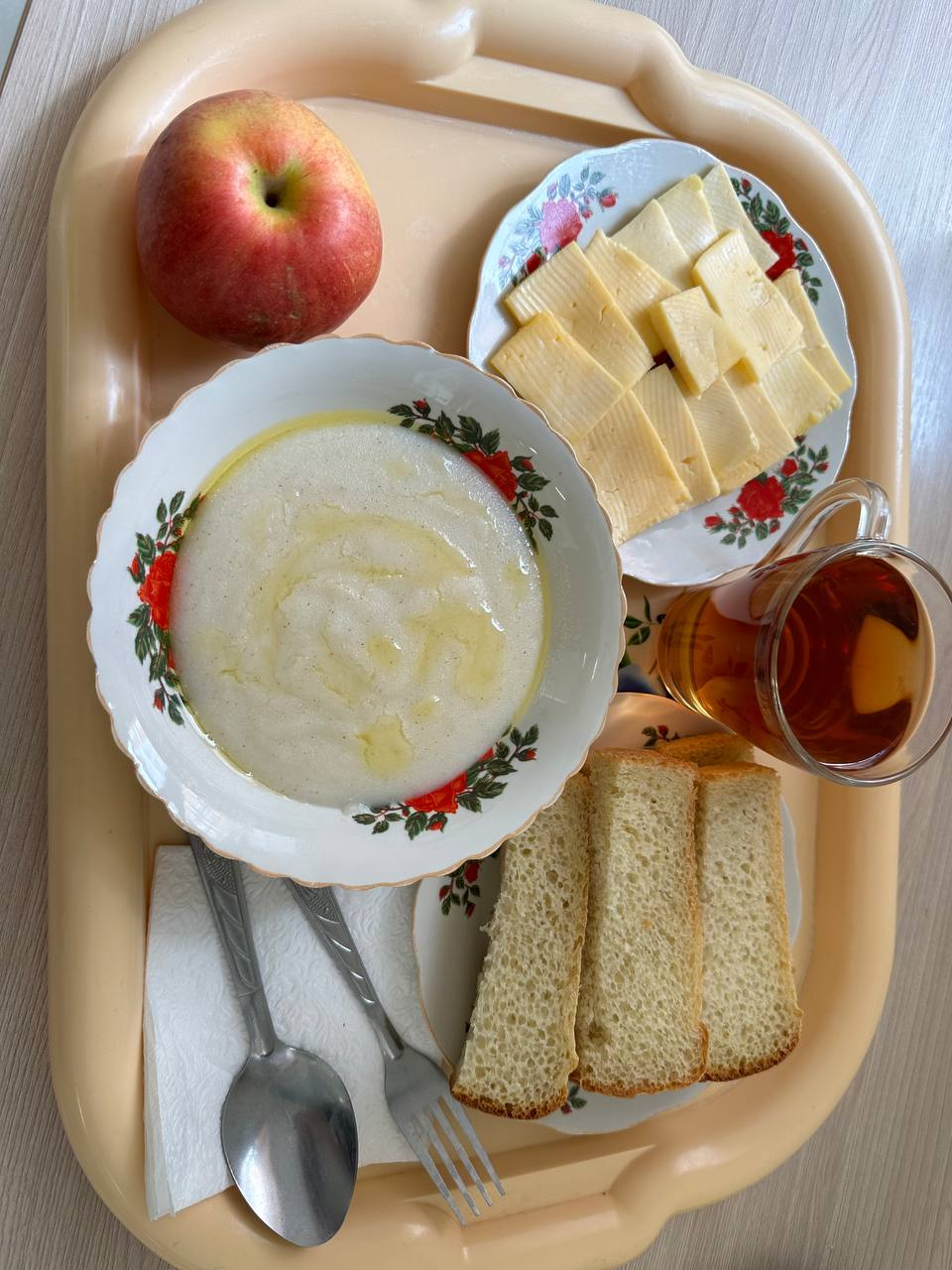 Энергетическая ценность продуктов:
Манная каша на молоке - это вкусный и очень полезный завтрак. 
Варить  кашу довольно легко, а получается очень вкусно.
В кастрюльку влить кипяток (или вскипятить воду в кастрюле). Добавить в воду соль и сахар по вкусу.Одновременно поставить нагреваться молоко.В закипевшую воду тонкой струйкой всыпать манную крупу, постоянно помешивая.
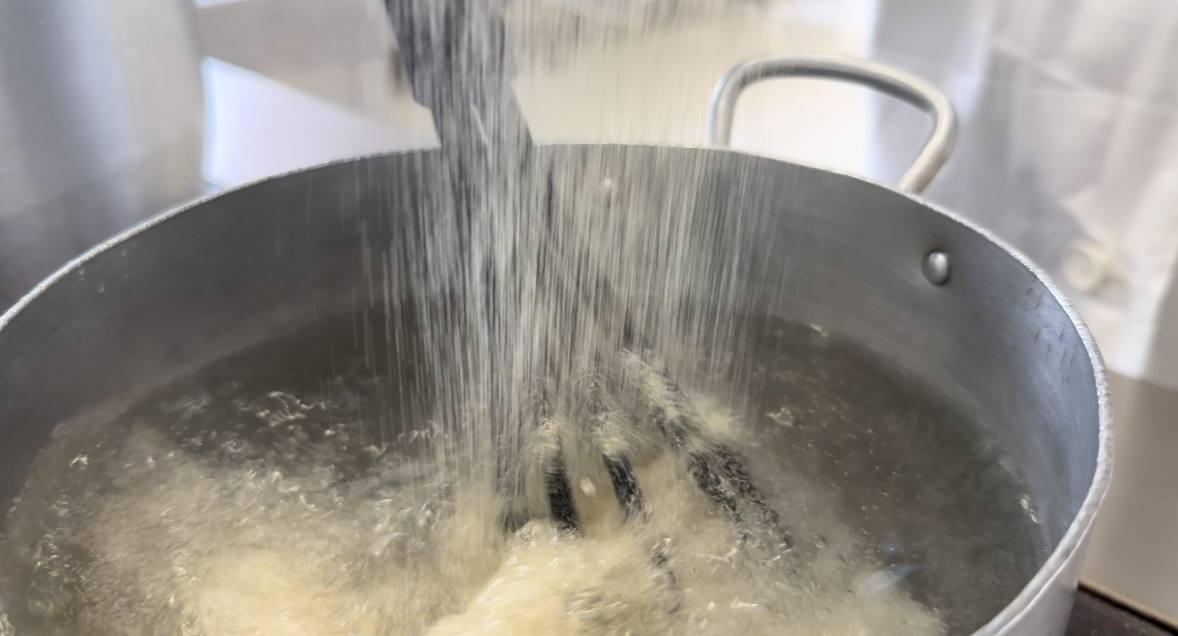 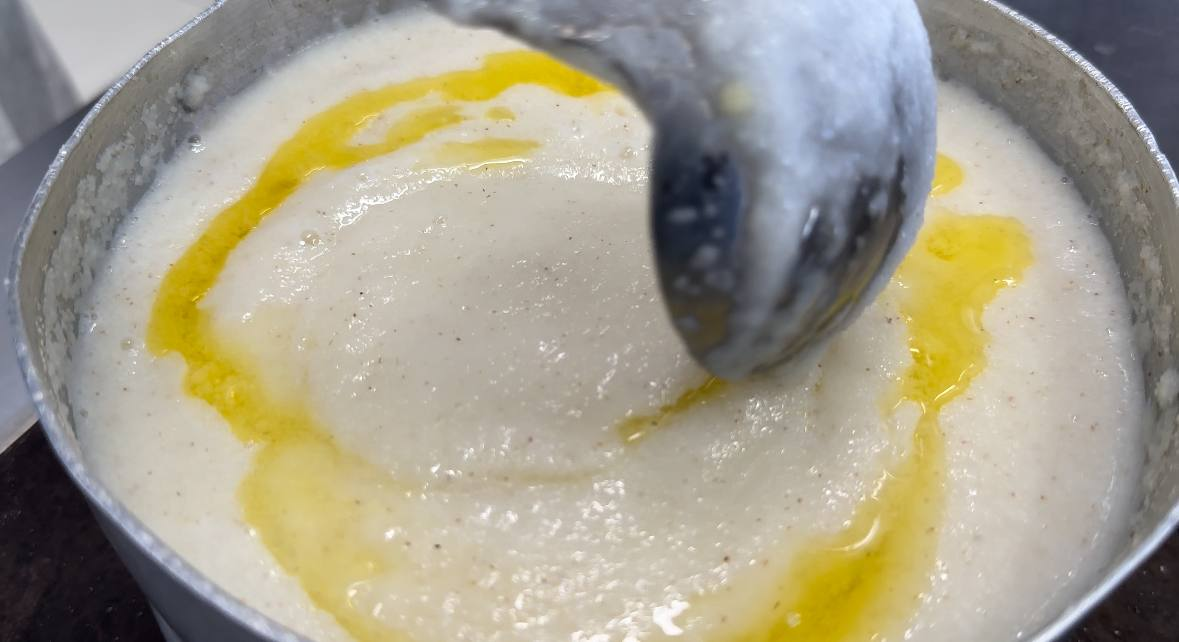 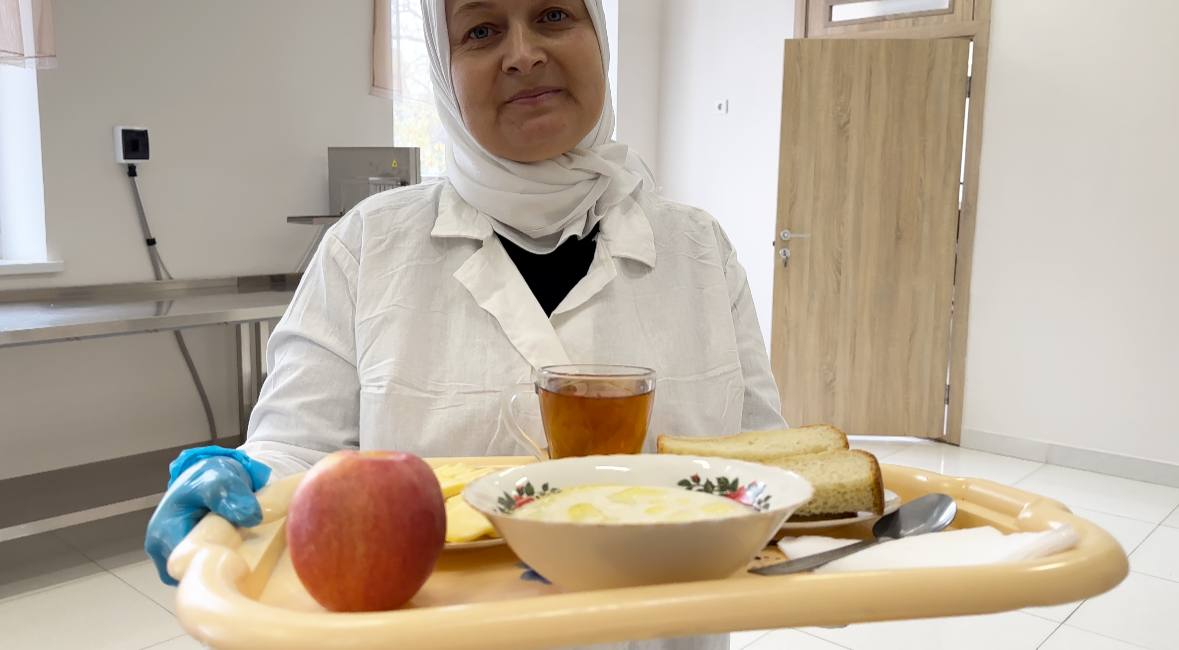 Спасибо за внимание!